SDAT – Sběr dat ČNB
Jednání pracovní technické skupiny SDAT
3.9.2019
ČNB
Program
Harmonogram
Harmonogram převodu jednotlivých FO MtS do systému SDAT  - rekapitulace změn
Ověřovací provoz  - plán
Prázdné hodnoty v kontrolách
Informace o změnách (release notes)
El. podepisování  Vstupních zpráv a Protokolů
Doplnění WS
2
Harmonogram
Rekapitulace
25. 6. 2019 – Zahájení testování zpracování vstupní zprávy pro výkaz CEUSIFE10 a zveřejnění návodu pro testování webovými službami.
Nejbližší milníky
od září 2019 – ověřovací provoz CEUSIFE10
4.11.2019 - spuštění ostrého sběru výkazu CEUSIFE10 v SDAT
3
Harmonogram převodu FO do SDAT
Rozdělení vykazovacího rámce EBA, posun FINREP
Posun Bankovnictví, Družstevní záložny, Platební instituce
Rozdělení MKT a posun části MKT výkazů
Posun AnaCredit

Doplněny informace
Verze metodik při zahájení sběrů
Zahájení testování v testovacím prostředí SDAT

Metodika FINREP 2.9 v testovacím prostředí SDAT
4
Harmonogram převodu FO do SDAT
5
Ověřovací provoz SDAT
Zaměřen POUZE na vykazování CEUSIFE10
Cíl: Ověřit skutečnost, že všechny vykazující osoby jsou připraveny 4.11.2019 zahájit vykazování CEUSIFE10 v SDAT.
Od 4.11.2019 nebude možné dále používat pro plnění vykazovací povinnosti výkazu CEUSIFE10 stávající systém MtS (SDNS, SDNS-WS, Edifact)! 
Řízený a monitorovaný test o 2 fázích:
1. fáze ověřovacího provozu proběhne na testovacím prostředí – primárně test funkčnosti řešení vykazující osoby
2. fáze ověřovacího provozu proběhne na produkčním prostředí – primárně test konektivity. Produkční prostředí bude ve fázi 1 nedostupné.
Vykazující osoby budou osloveny přímo s výzvou se do testu zapojit.
6
Ověřovací provoz SDAT - postup
1. fáze – Testovací prostředí - září 2019 – (test funkčnosti)
ČNB osloví vykazující osoby emailem s doporučeným postupem
Vykazující osoby provedou registraci uživatelů a certifikátů
Žádost o registraci na mail sdat@cnb.cz (subjekt: SDAT registrace).
Uživatelské účty a certifikáty budou použity pro TESTOVACÍ i PRODUKČNÍ prostředí SDAT (Neuvede-li vykazující osoba jinak).
ČNB odešle aktivační emaily pro uživatelské účty.
Uživatel dokončí aktivaci účtu  
Další úkony pomocí webové aplikace (registrace certifikátů, založení dalších uživatelů).
17.09.2019  
ČNB připraví vykazovací povinnosti – výskyty pro celé září 2019
Vykazující osoby zahájí testování zasílání dat výkazu prostřednictvím WS a webové aplikace (ČNB doplní scénář pro vykazování pomocí webové aplikace). 
ČNB monitoruje průběh a asistuje. 
ČNB vyhodnotí ověřovací provoz na testovacím prostředí.
Za úspěšný je test považován pokud má Osoba alespoň 3 Výskyty ve stavu Splněno.
7
Ověřovací provoz SDAT - postup
2. fáze – Produkční prostředí - říjen 2019 – (konektivita)
Bude upřesněno na základě fáze 1
ČNB osloví vykazující osoby emailem s doporučeným postupem
Budou použity stejné uživatelské účty a certifikáty jako na testu. V daný okamžik budou odeslány aktivační emaily.
Cca polovina října 2019 
ČNB připraví výskyty
ČNB odešle aktivační emaily pro uživatelské účty
Uživatel dokončí aktivaci účtu
Vykazující osoby zahájí testování zasílání dat výkazu prostřednictvím WS a webové aplikace
ČNB monitoruje průběh a asistuje. 
ČNB vyhodnotí ověřovací provoz na produkčním prostředí
Za úspěšný je test považován, pokud má Osoba alespoň 1 Výskyt ve stavu Přijato
8
Prázdné hodnoty v kontrolách
Pokud není hodnota údaje povinná nemusí být vyplněna
Povinnost může být definována atributem údaje
Povinnost může být definována JVK
Implicitní náhradní hodnota údaje
Číselný – 0
Textový, Datumový, Položka číselníku - nemá
Explicitní náhradní hodnota
Zavedena funkce IFBLANK, která vrátí definovanou náhradní hodnotu odpovídajícího oboru hodnot údaje.
Náhradní hodnoty se nepoužívají ve funkci ISBLANK
9
Prázdné hodnoty v kontrolách
Použití náhradních hodnot neovlivňuje výsledek kontroly
Povinnost hodnot údajů  a kontrola musí být definovány tak, aby nedošlo nevyplněním hodnot a použitím náhradní hodnoty k chybnému vyhodnocení věcné kontroly.
Provedení kontroly
Defaultně se kontrola provádí, pro nevyplněné údaje se aplikují náhradní hodnoty.
Pokud nemá být kontrola provedena v případě prázdných hodnot, bude použita pragma #SKIP_ALL_MISSING.
10
Informace o změnách
Nejdůležitější změny – aktualita 
https://www.cnb.cz/cs/statistika/sdat/ 
Technická specifikace
https://www.cnb.cz/cs/statistika/sdat/dokumentace-technicka-specifikace/ 
XSD – nasazená verze + draft
Aplikace - dokumentace
Přidání souboru s popisem změn
Uživatelská dokumentace
11
El. podepisování  Vstupních zpráv a Protokolů
Aktualizace technické specifikace
5 – Technické informace – kapitola 3.2.5
Parametry podpisu
Názvová konvence SDAT_VYD_<ReferencniId>.gzip
Publikován aktualizovaný návod vykazování WS
Scénář pro zaslání podepsaného obsahu vstupní zprávy
Ukázkové soubory 
Jak má vypadat elektronický podpis obsahu vstupní zprávy
Jak vypadá elektronická pečeť SDAT na protokolu
Ověření na straně SDAT je v implementaci
Vstupní zpráva je zpracována bez ohledu na podpis
12
El. podepisování  Vstupních zpráv a Protokolů
Referenční nástroj EU
https://joinup.ec.europa.eu/dss-webapp/sign-a-document
Vytvoření elektronického podpisu
https://joinup.ec.europa.eu/dss-webapp/validation
Ověření elektronického podpisu
Též volně dostupné zdrojové kódy standalone aplikace
https://github.com/esig/dss-demonstrations
13
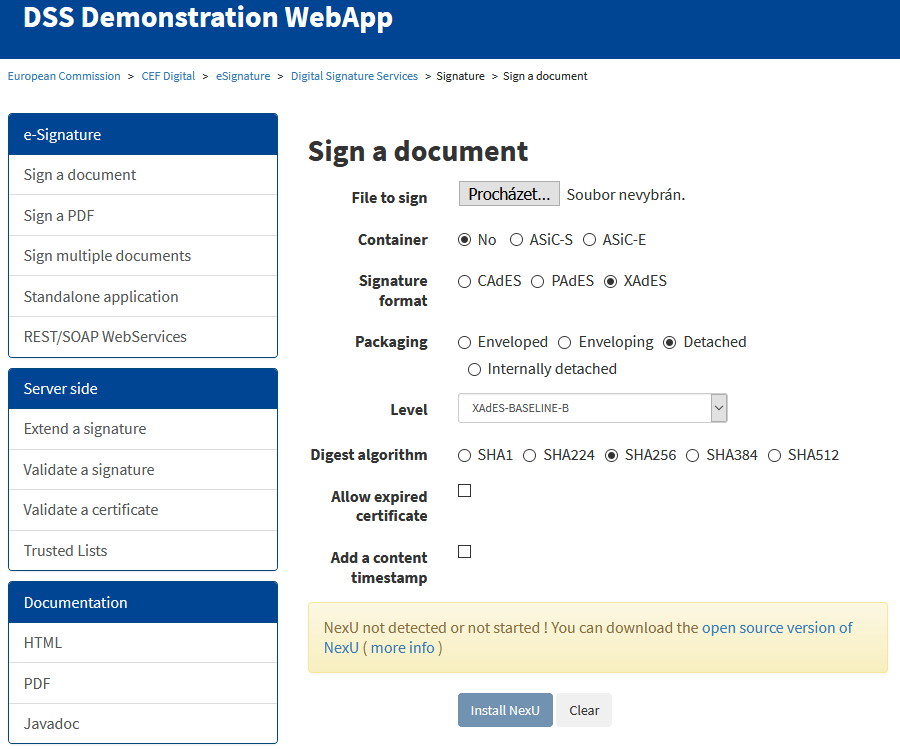 14
Doplnění WS
29.8.2019 – publikována XSD a dokumentace
16.9.2019 – nasazení nových WS na testovací prostředí SDAT

Rozšířena ws ctiUdajeOsoby
Možnost volání služby pro získání informací o Zastupované osobě.
Informace o registrovaných Certifikátech.
Informace o zařazení Osoby do Typů osob. 
Doplněna nová ws ctiTypyOsob
Doplněna nová ws ctiSeznamMetodik
Rozšířena ws ctiVykazovaciPovinnost
Nepravidelná vykazovací povinnost
Rozšířena ws ctiVykaz
Seznam elementárních položek k součtové položce číselníku v elementu
Informaci o tom zda a jak mají být zasílaná data výkazu el. podepsána nebo el. pečetěna
Atributy údajů výkazu. 
Omezení vykazování pro Osoby nebo Typy osob
15
Komunikace, publikace podkladů
Web
https://www.cnb.cz/cs/statistika/sdat/
Notifikace o aktualizacích
Aplikace SDAT
https://sdatt.cnb.cz/sdat_ext/
Aktuality
E-mail
sdat@cnb.cz
Subject: SDAT TPS [subjekt zprávy]
16